הערכת מצב אסטרטגית 2020
פרופ' אבי שמחון, יו"ר המועצה הלאומית לכלכלה
אסטרטגיה כלכלית חברתית של הממשלה
על המועצה הלאומית לכלכלה ופורום בכיר אסטרטגיה "לגבש הערכת מצב אסטרטגית, אשר תוצג לממשלה חדשה, עם כינונה, ולא יאוחר מ-30 יום ממועד כינונה...". הערכת המצב תכלול "תהליכים כלל ממשלתיים מעמיקים, מבוססי מחקר, להתמודדות מבעוד מועד עם אתגרים ארוכי טווח ובין משרדיים בתחום החברתי-כלכלי." 
החלטת ממשלה 5208 מיום ה-4/12/2012
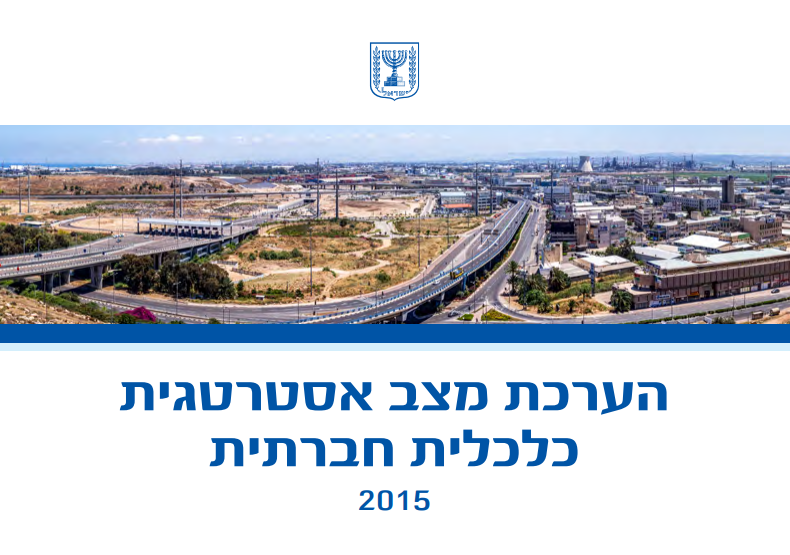 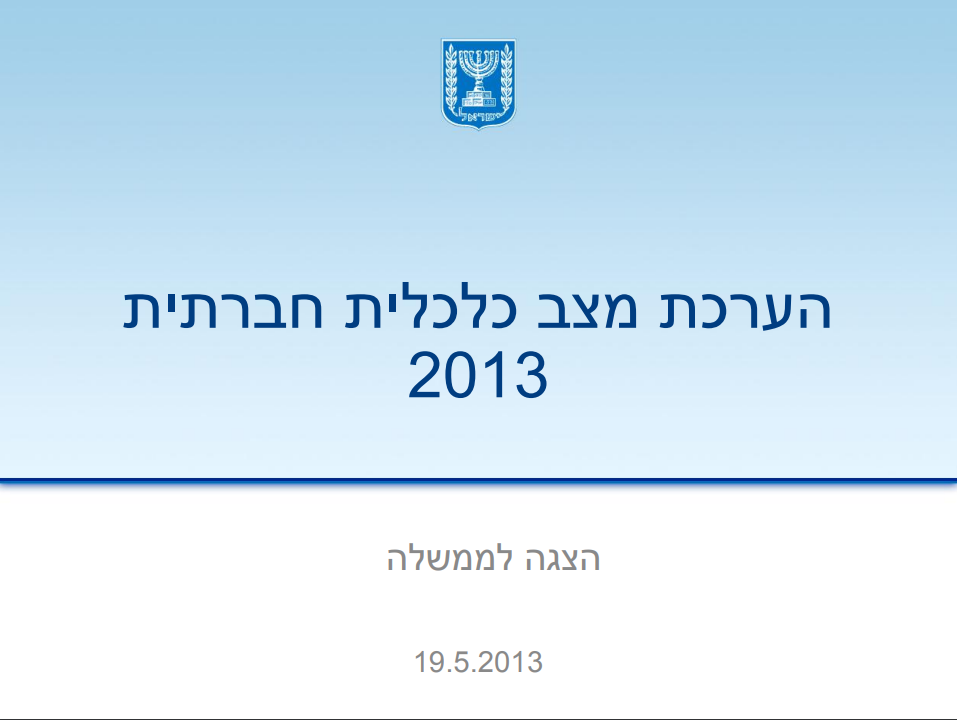 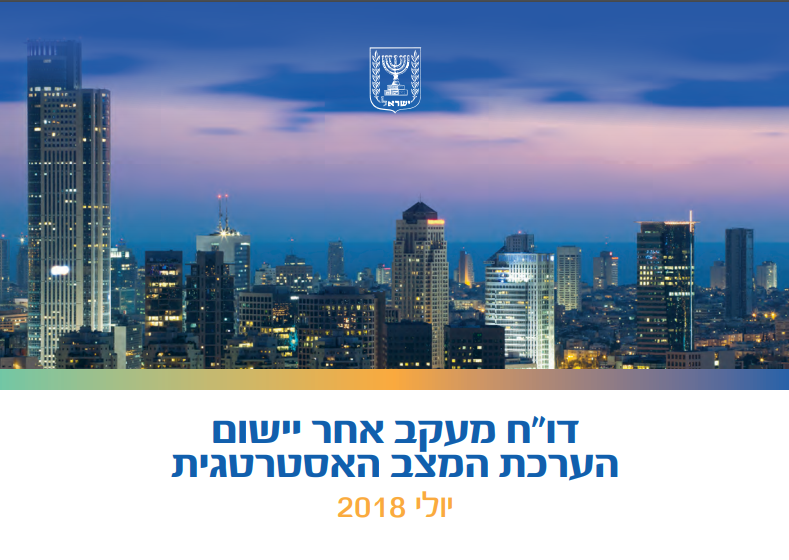 מהנושאים המרכזיים של הערכת המצב הבאה
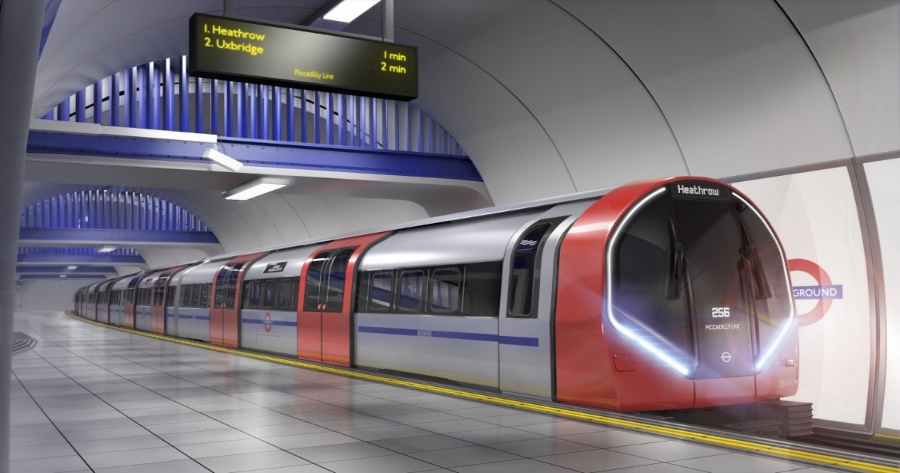 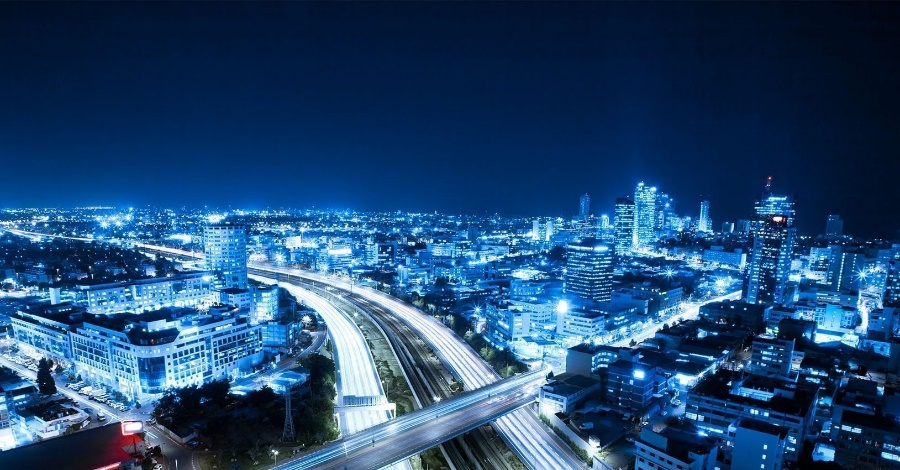 מחסור בהון תשתיות בדגש על תחבורה
הגדלת המיצוי והפוטנציאל של סקטור ההייטק
השכר שנתיים מסיום התואר במקצועות שונים
מקור: מקור: למ"ס ועיבודי המועצה הלאומית לכלכלה
סטודנטים חדשים ובוגרים של מקצועת ההייטק באוניברסיטאות
מקור: למ"ס; הערות: ללא האוניברסיטה הפתוחה; אוניברסיטת אריאל החל משנת 2015-16;
מקצועות הייטק: מדעי המחשב, הנדסת חשמל, הנדסת מחשבים, מערכות תקשורת ומערכות מידע;
מלאי תשתיות התחבורה הציבורית נמוך בישראל
מקור: משרד האוצר, אגף התקציבים
ההון לעובד נמוך בישראל
מקור: עיבודי המועצה הלאומית לכלכלה לנתוני Penn World Tables
האשראי העסקי נמוך בישראל
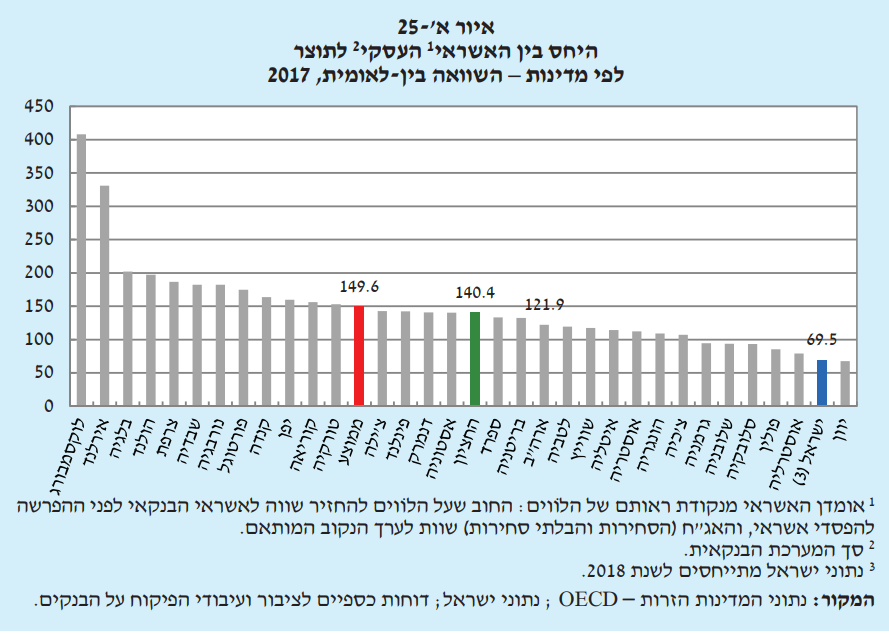 מקור: בנק ישראל, מערכת הבנקאות בישראל, סקירה שנתית 2018
תודה!